Measurement of Cloud-based Game Streaming Systems Competing with DASH Flows
Xiaokun Xu
PhD student of Computer Science
xxu11@wpi.edu
Mark Claypool
Professor of Computer Science
claypool@wpi.edu
1. Introduction
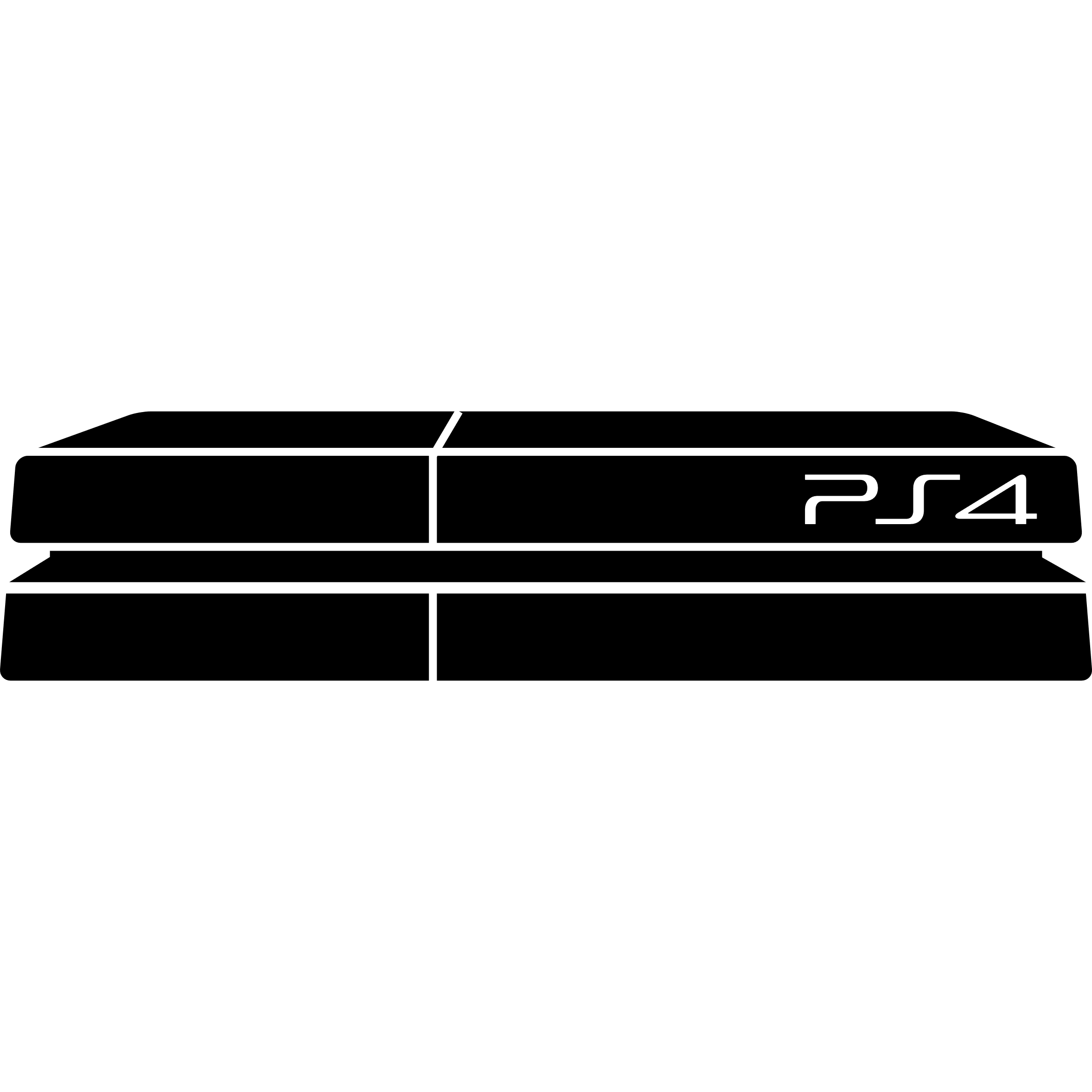 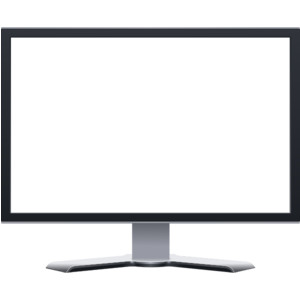 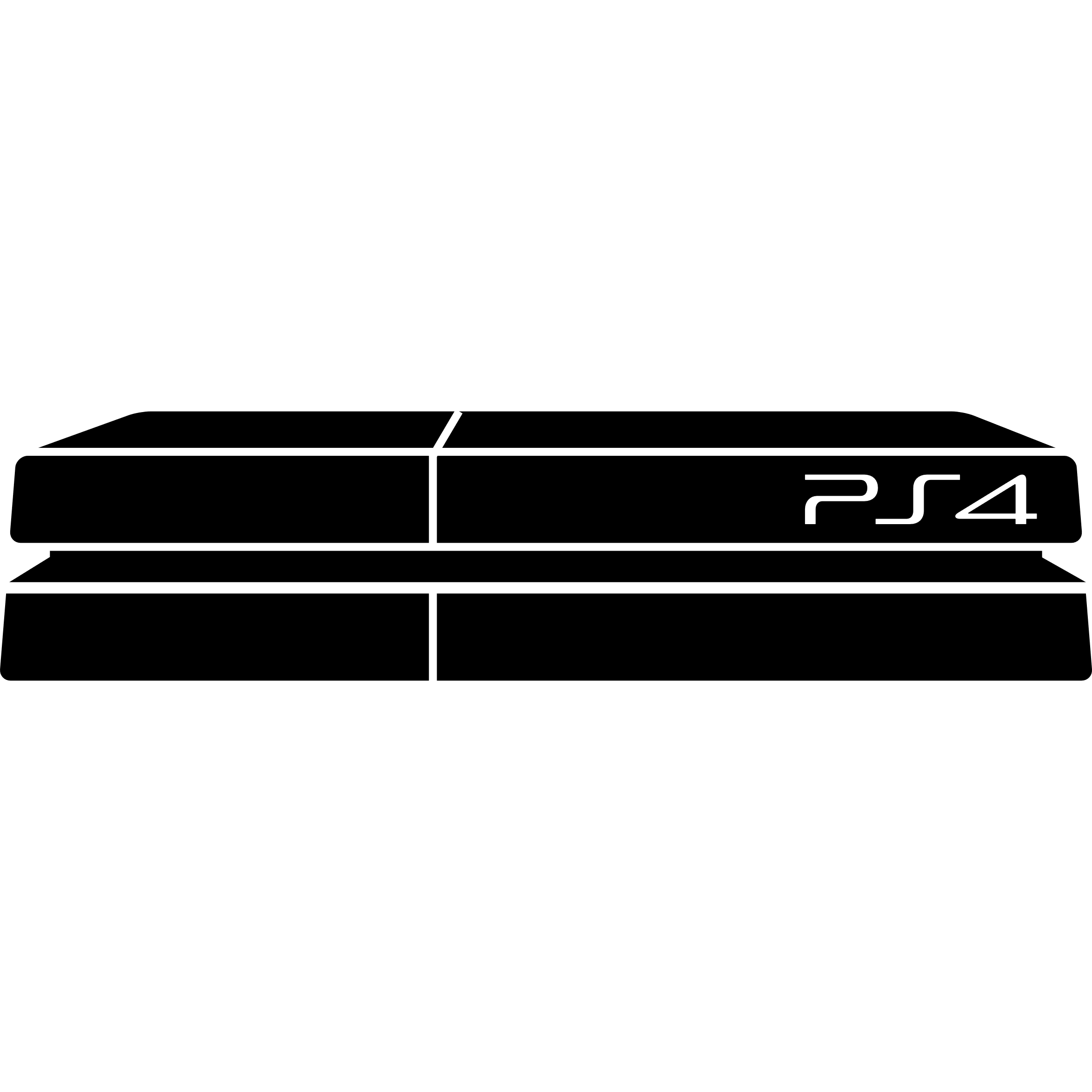 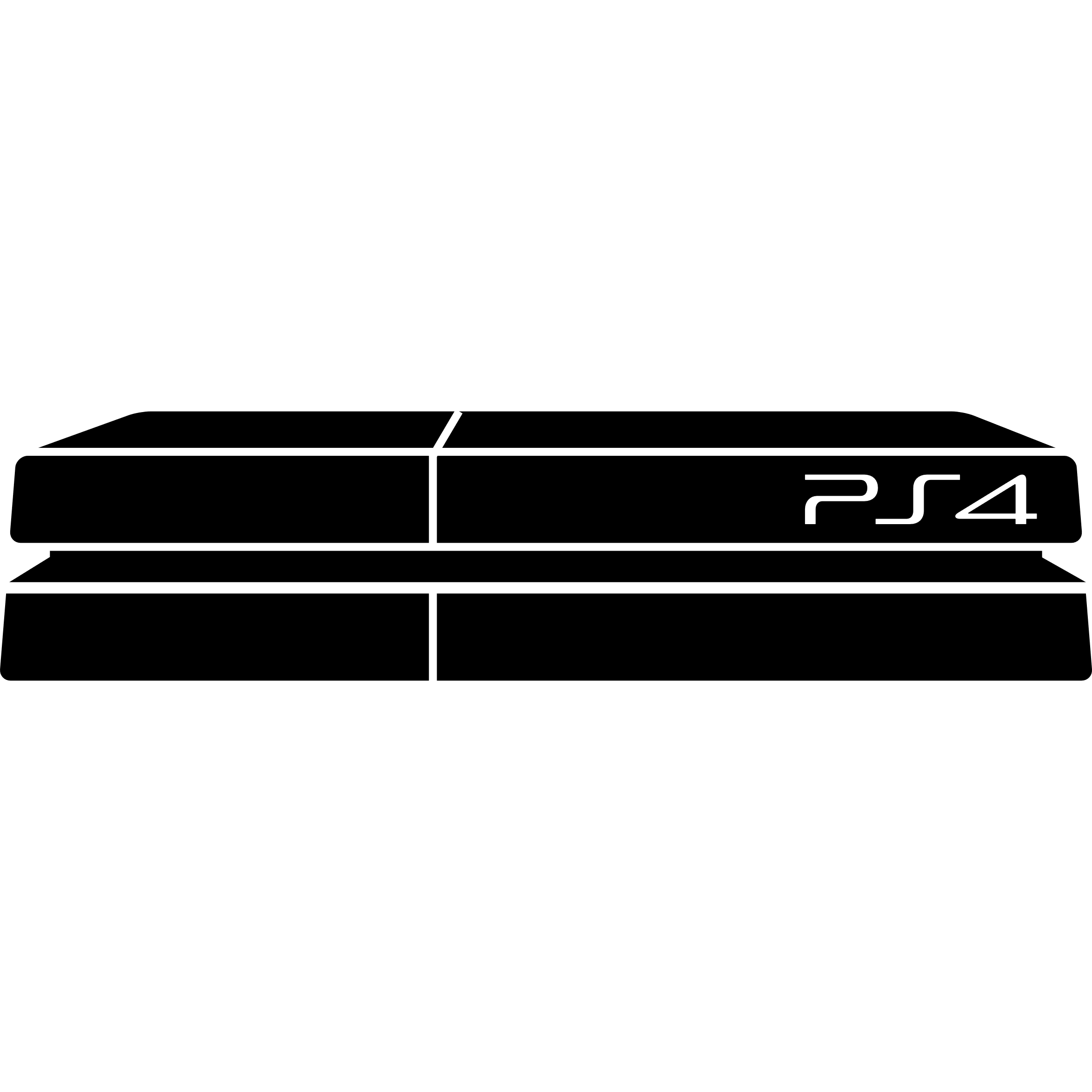 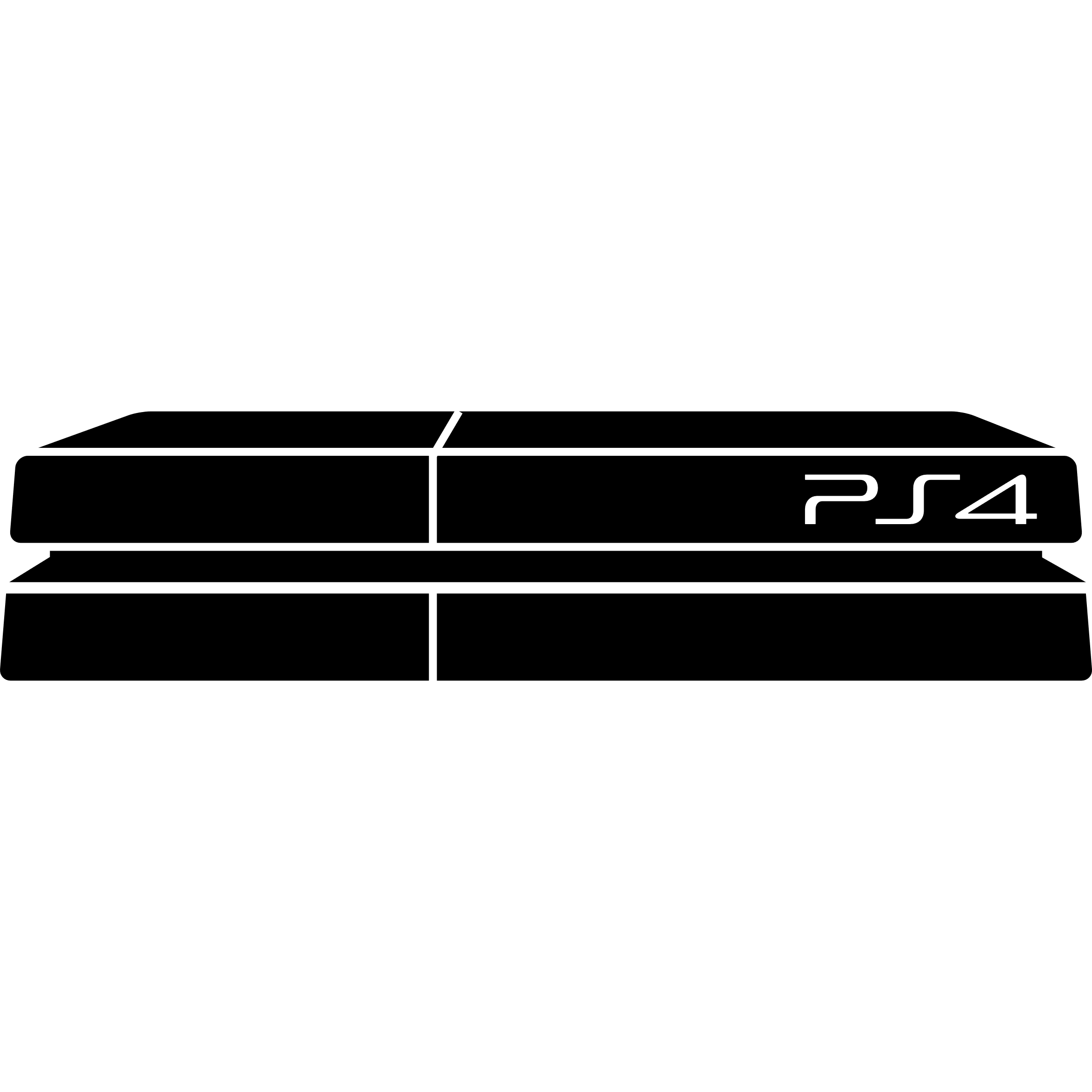 \   
~==-
/
____ 
/___o\
Want large frames (4k even 8k)
Sent often (30, 60, 120 f/s)
 High bitrate
console
Traditional
\   
~==-
/
____ 
/___o\
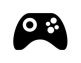 Client
Player input
Game frames
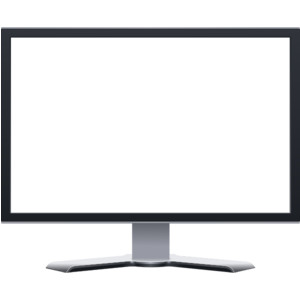 server
server
Cloud-based
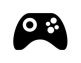 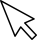 \   
~==-
/
\   
~==-
/
____ 
/___o\
____ 
/___o\
Player input
server
.** 
**.**
 *.*
\   
~==-
/
Thin Client
Cloud Servers
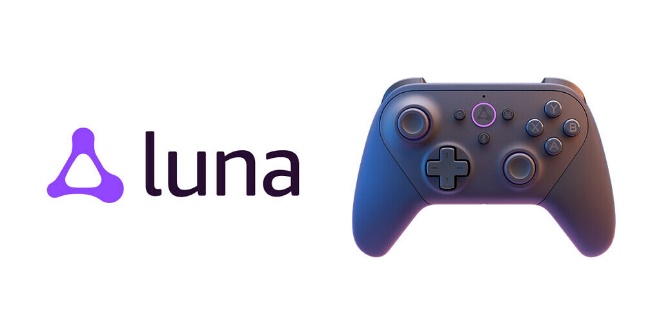 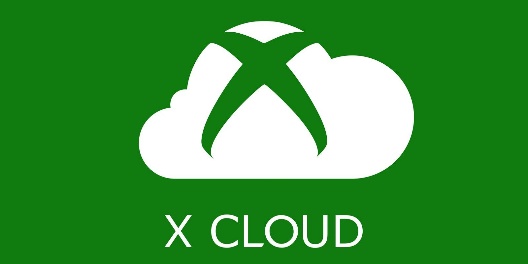 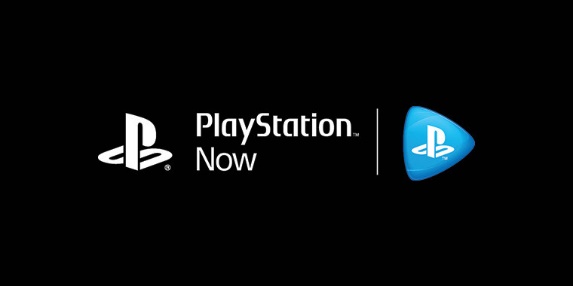 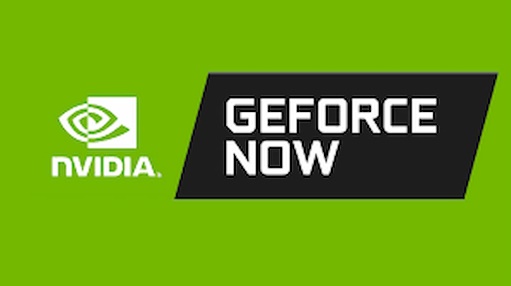 2
1. Introduction
High bitrates response to congestion key
Common scenario: competing DASH flow

How do game systems adjust to new flows?
How do game systems share congested link?
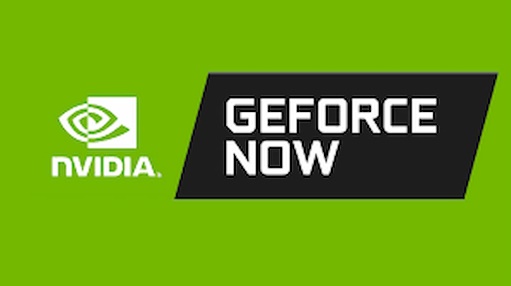 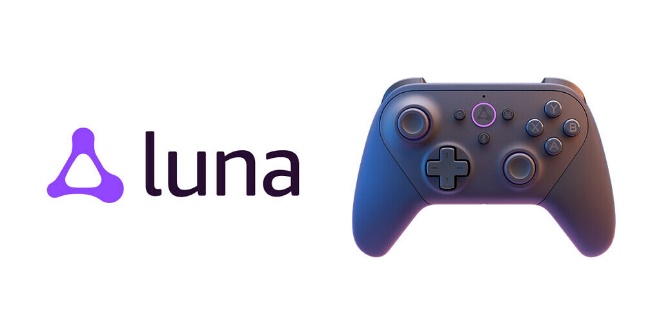 Goal of this paper:
Congestion response commercial systems to competing DASH flows
Vary: Game system (Luna, GeForce), Network (capacity, queue limit)
Consider: Bitrate, Fairness
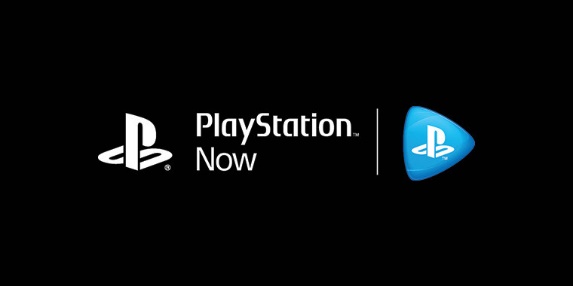 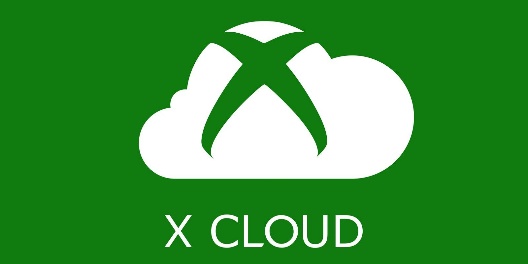 3
Outline
1. Introduction		(done)
2. Methodology		(next)	
3. Analysis
4. Conclusion
5. Future Work
4
2. Methodology
To explore our research questions we: 
Selected game systems and game common to all
Setup measurement testbed
Gathered network traces
Analyzed the data
Gather network traces via middleware
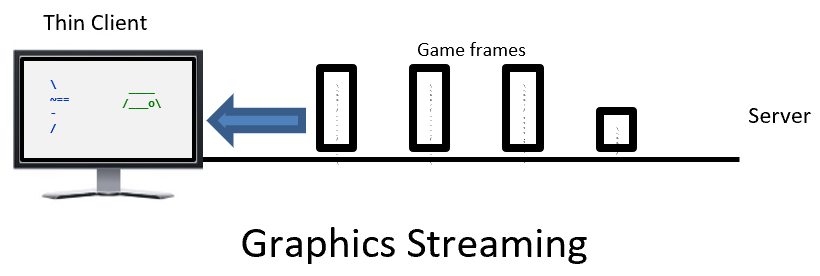 Selected games
5
2. Methodology – Platform & Game
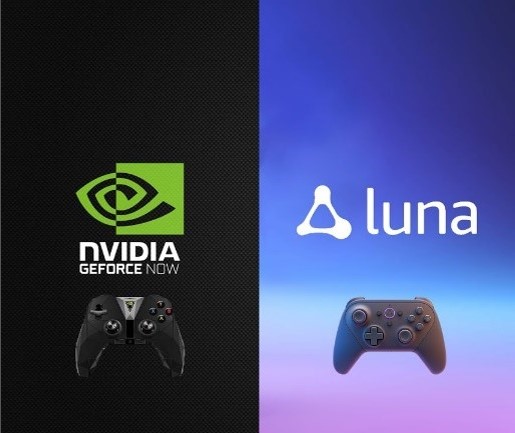 Platforms: 

NVIDIA GeForce Now

Amazon Luna


Game: Ys VIII – Lacrimosa of Dana (Nihon Falcom, 2016)

3rd person action/explore 

Scripted – play automatically
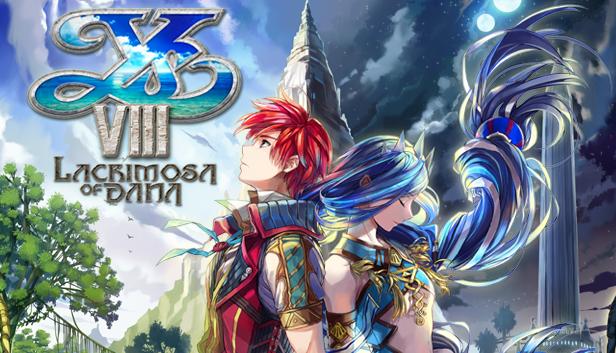 6
2. Methodology – Network Conditions
Capacity limit: ~25 Mb/s without constraints
Surplus:    35 Mb/s
Sufficient: 25 Mb/s
Deficient:  15 Mb/s


Queue limit: link capacity x round-trip time (BDP)
Bloated: 7x BDP
Typical:  1x BDP
Shallow: 0.5x BDP
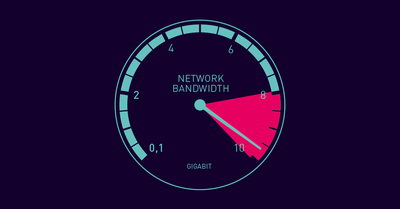 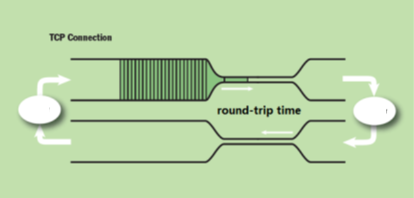 7
2. Methodology – Testbed
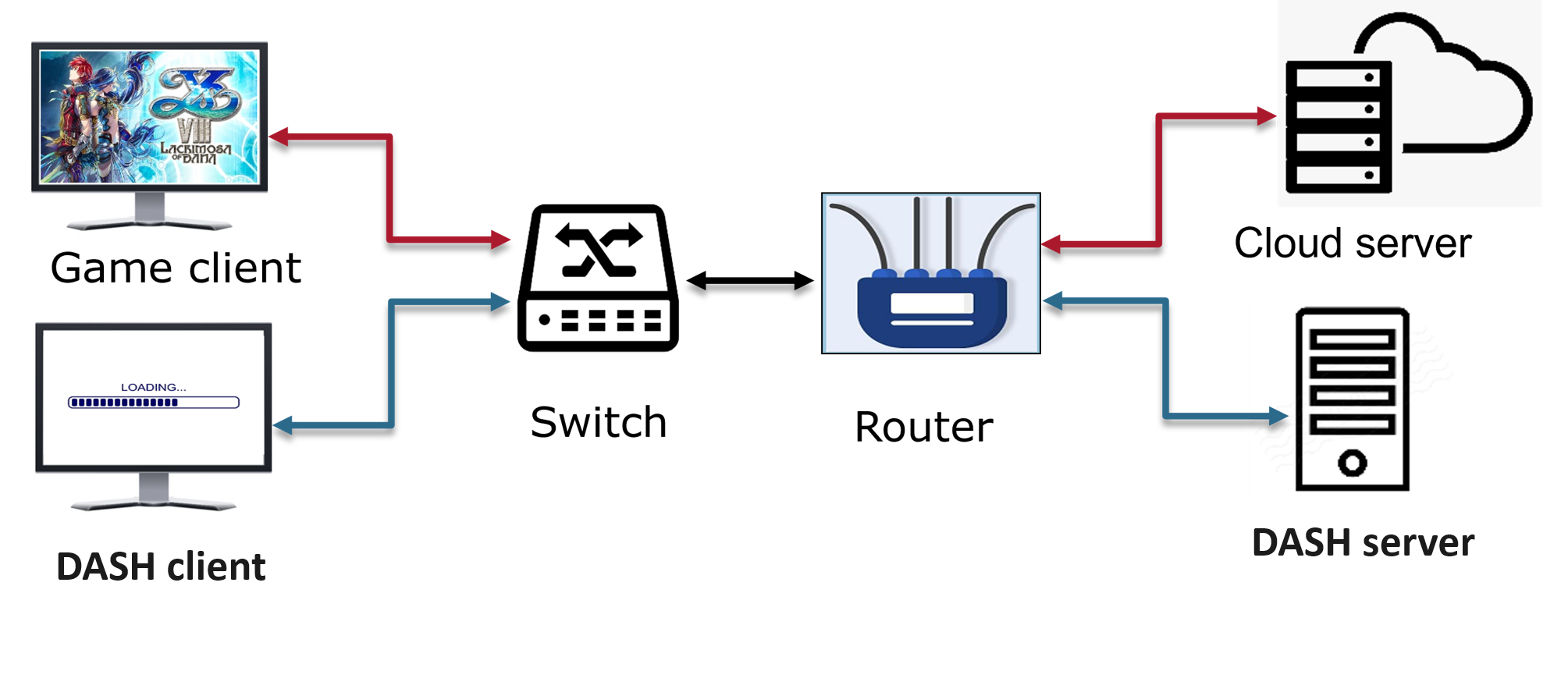 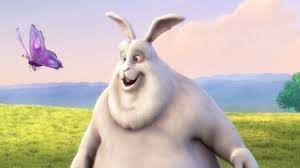 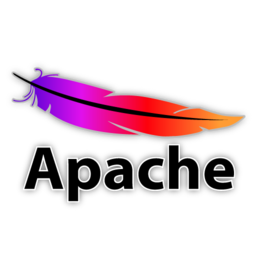 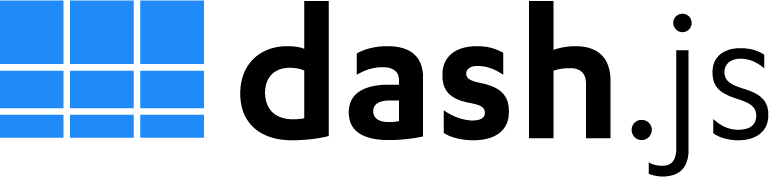 Big Buck Bunny
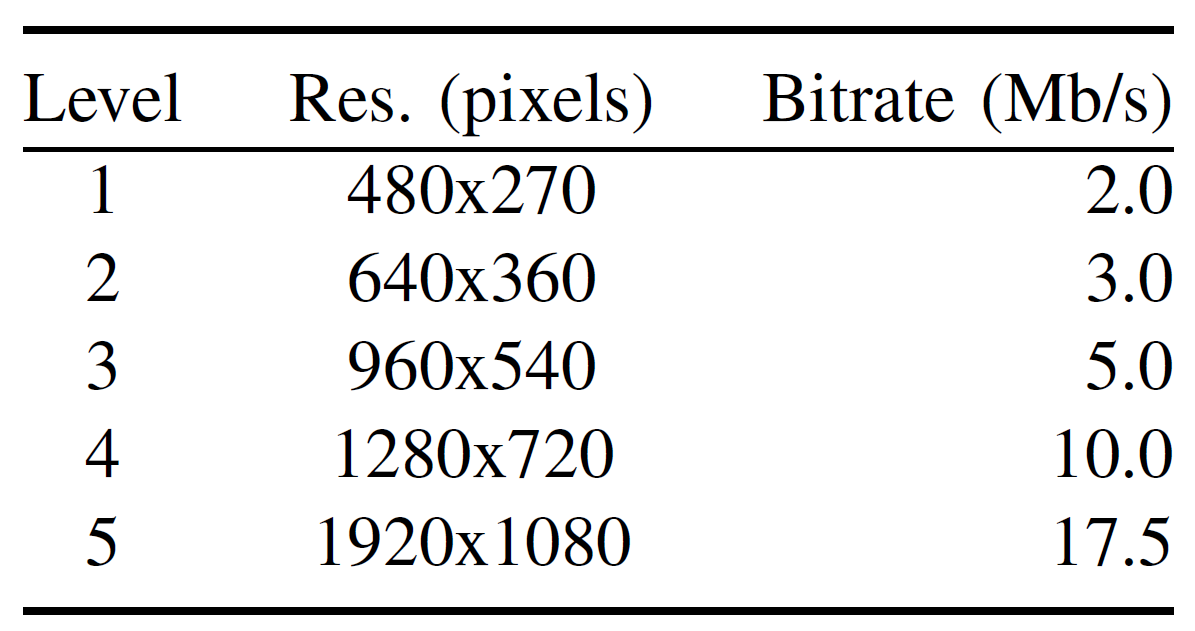 8
2. Methodology – Testbed
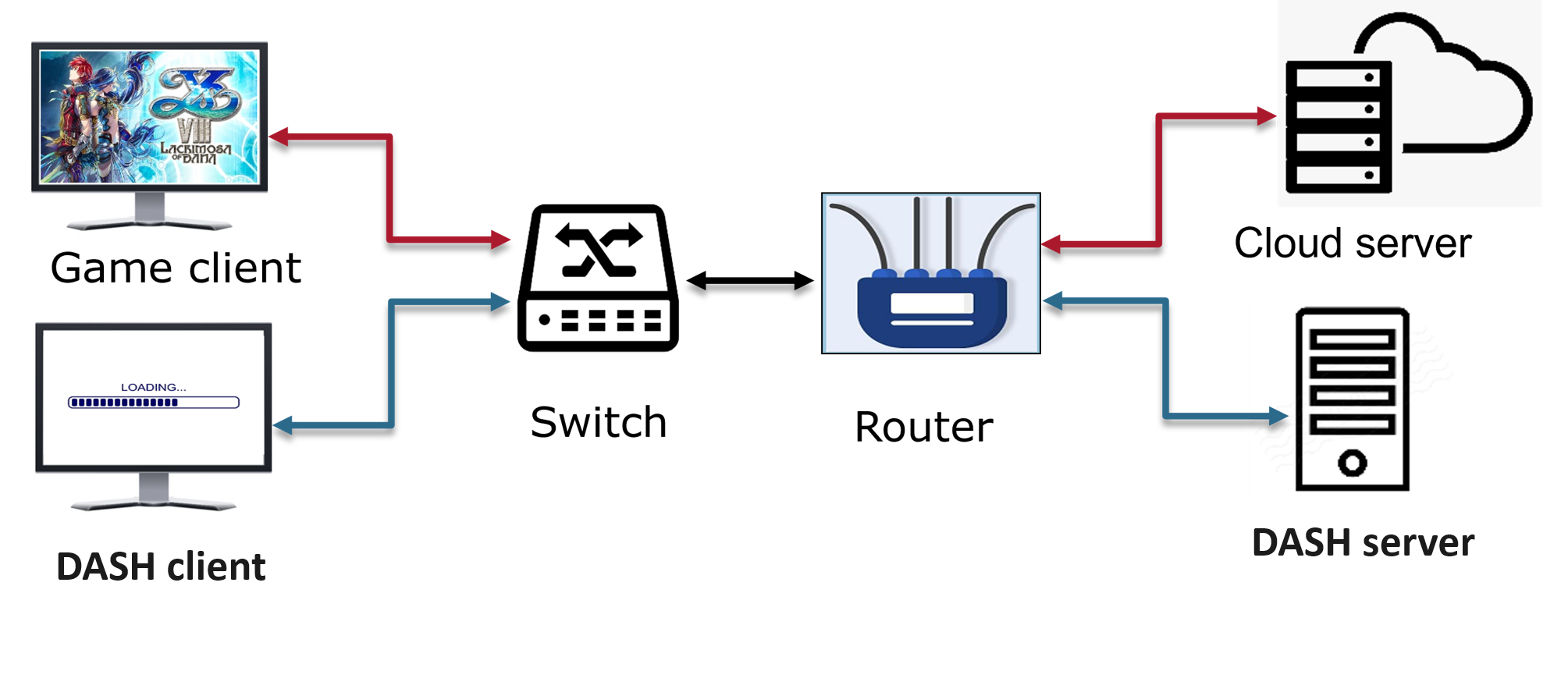 Total RTT delay:
GeForce 16.5 ms
Luna 16.4 ms
DASH 16.5 ms
RTT for server:
GeForce 4.5 ms
Luna 16.4 ms 
DASH 1.5 ms
Added delay:
GeForce 12 ms
Luna 0ms
DASH 15 ms
9
2. Methodology – Experiment Parameters
Wireshark traces trimmed to core gameplay
10
Outline
1. Introduction		(done)
2. Methodology		(done)	
3. Analysis			(next)
4. Conclusion
5. Future Work
11
3. Analysis – Bitrate
GeForce
Luna
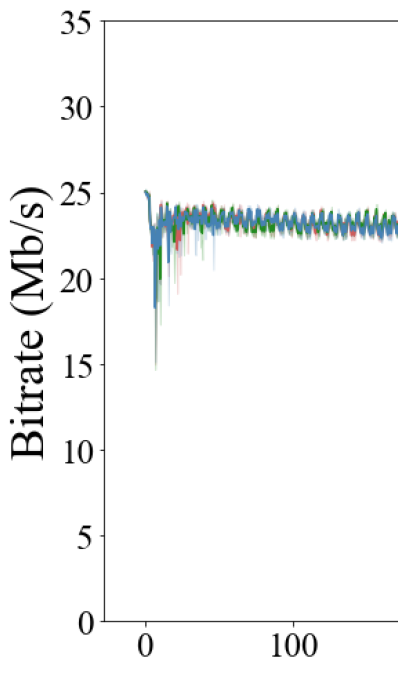 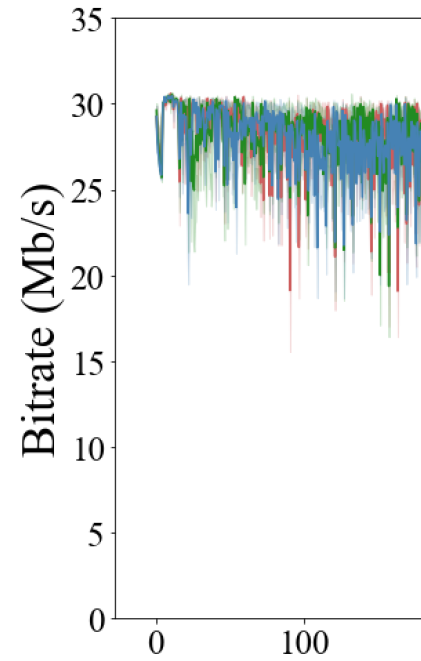 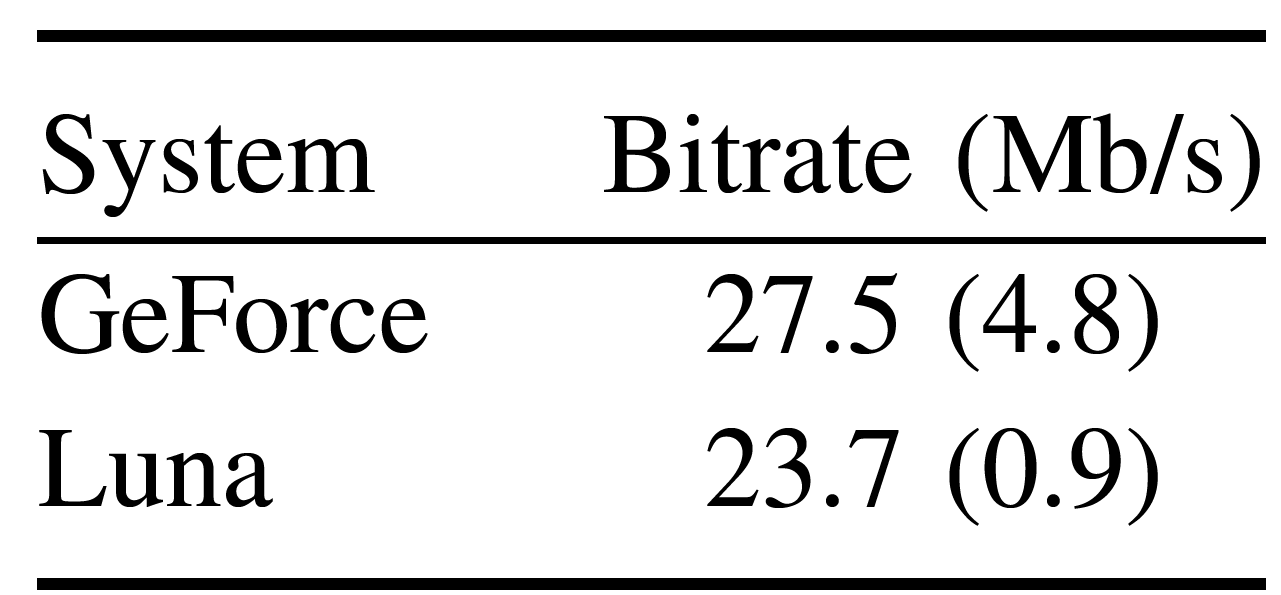 No self-induced congestion
Time (s)
Time (s)
12
3. Analysis – Bitrate
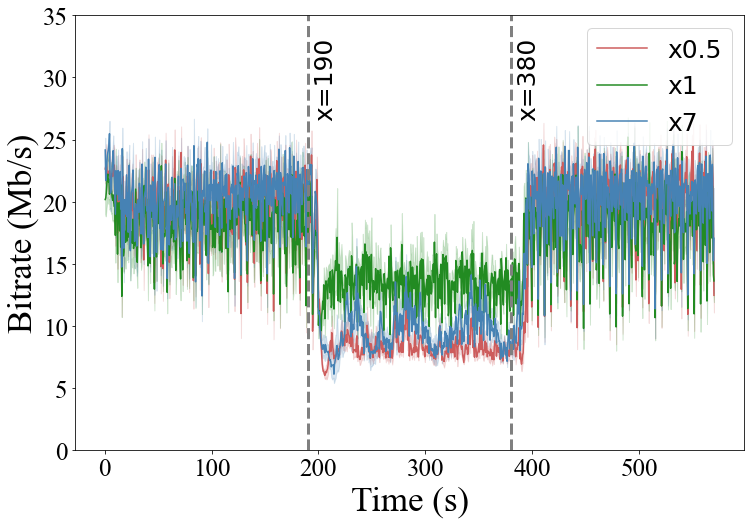 13
3. Analysis – Bitrate
GeForce                           Luna
B15




B25




B35
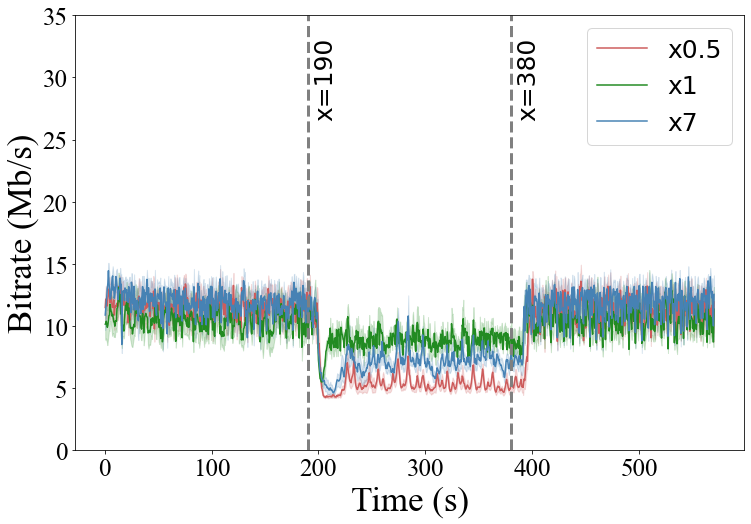 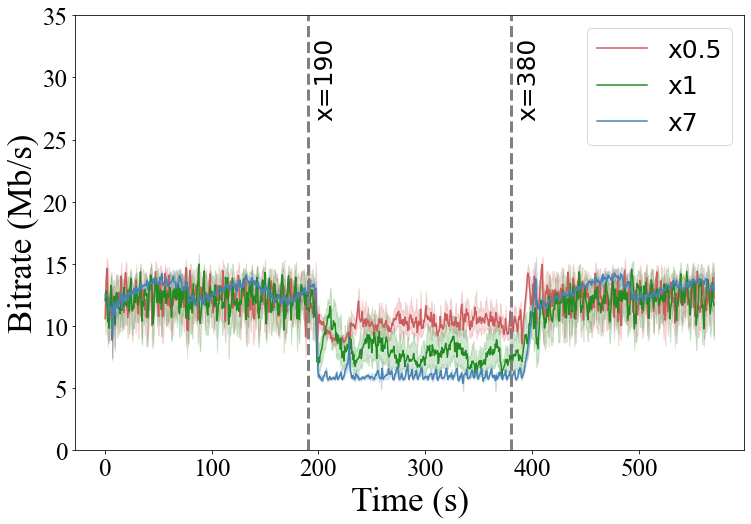 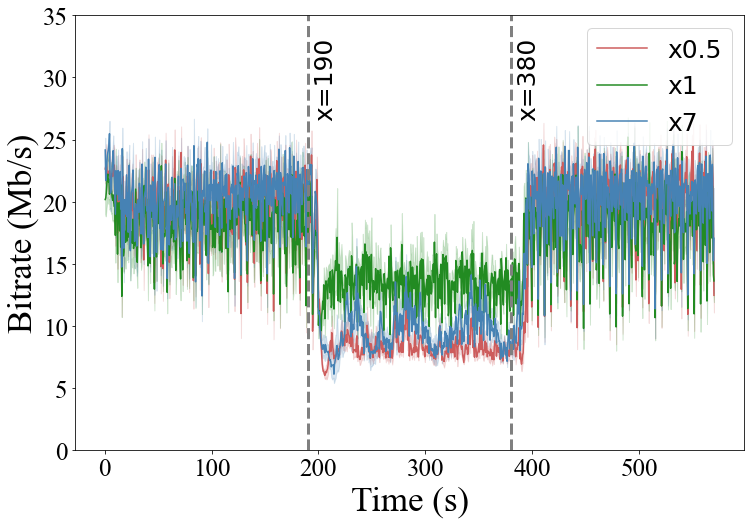 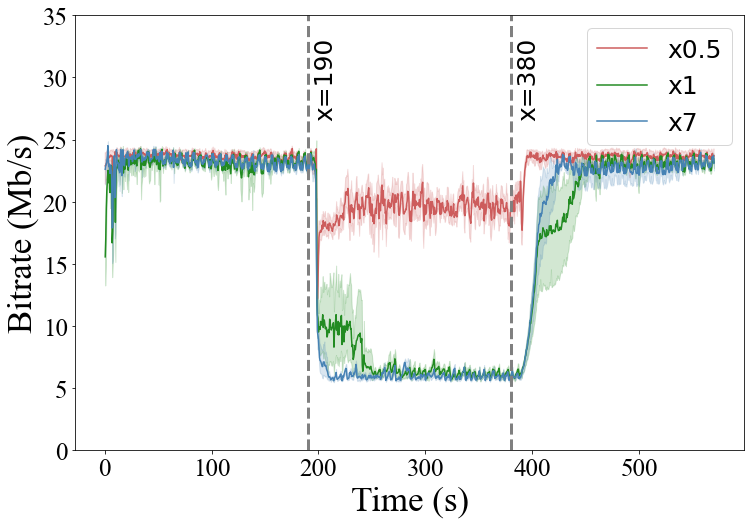 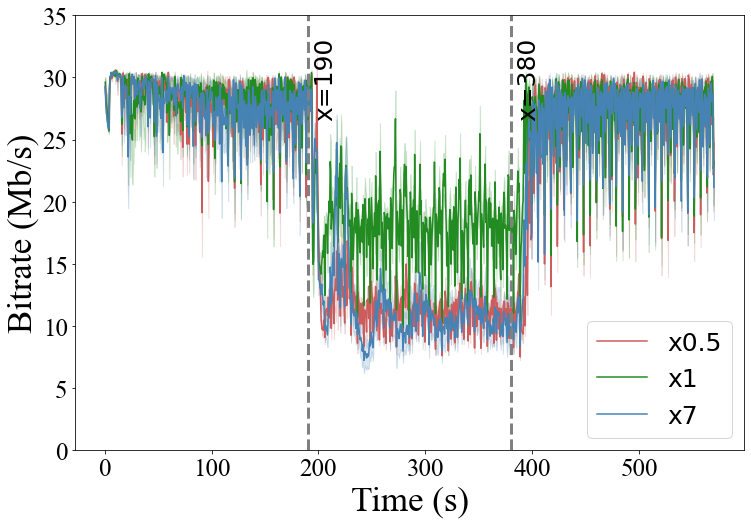 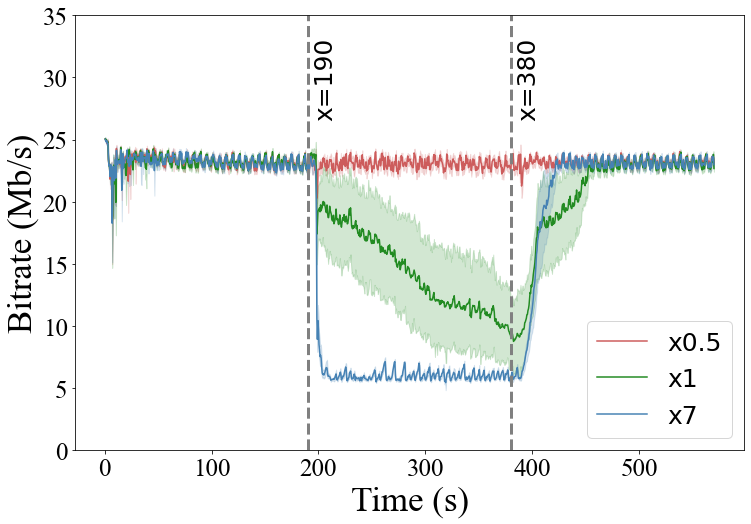 14
3. Analysis – Ratio of bitrate difference
Bitrate example w/simultaneous flows
Fairness
Ratio bitrate difference (R):
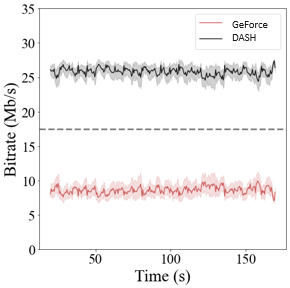 symmetric
Fair share line
15
3. Analysis – Fairness
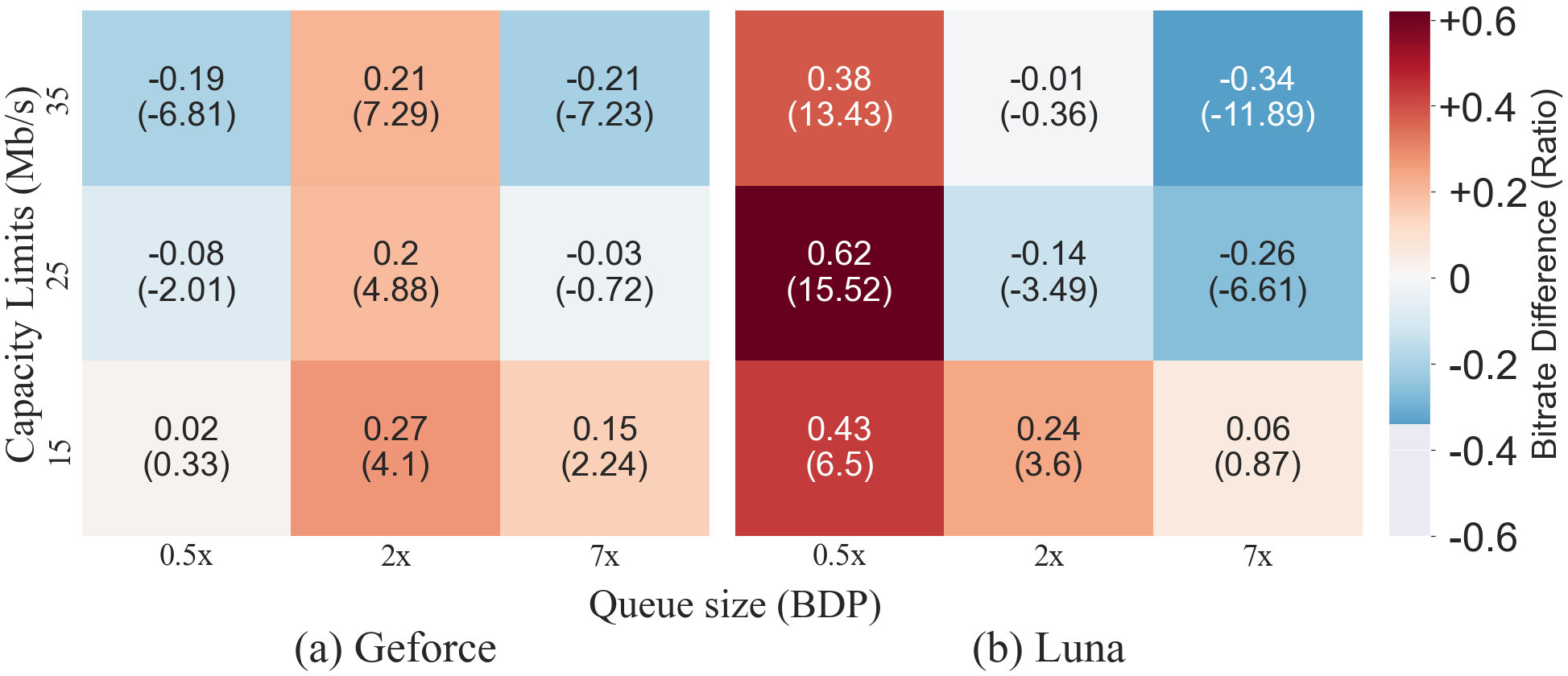 1x
1x
16
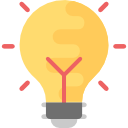 4. Conclusion
Bitrate
Without competing flow, no self-induced congestion
GeForce, Luna similar maximum bitrates
GeForce higher variation, Luna lower
With competing DASH flow
GeForce bitrates slightly higher with typical queue
Luna bitrates depend upon the bottleneck queue sizes
Fairness
GeForce generally fair
Luna varies based on queue limit – aggressive with small queue, defers with large queue
17
5. Future Work
Other games
Comparative differences hold for other games

Other congestion scenarios
Commercial DASH (e.g., Netflix or YouTube), videoconferencing (e.g., Zoom), multiple flows
With other network conditions (4G, 5G, Wifi)
AQM (e.g., Pi, FQ-Codel)

Other game systems
Sony Playstation Now and Microsoft XCloud
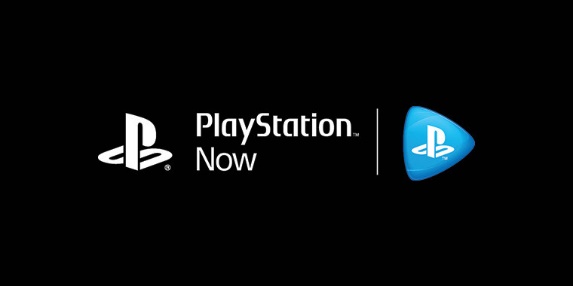 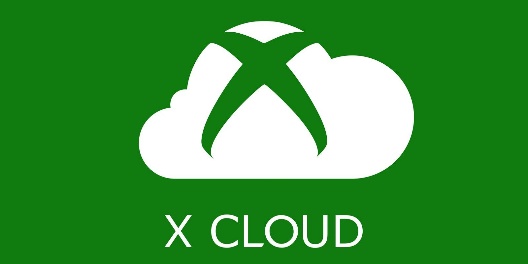 18
Thank you!
Measurement of Cloud-based Game Streaming Systems Competing with DASH Flows
Xiaokun Xu
PhD student of Computer Science
xxu11@wpi.edu
Mark Claypool
Professor of Computer Science
claypool@wpi.edu